Разнообразие растений
Автор: Шерстобитова Анаит Возгеновна
учитель начальных классов ГБОУ лицей №344
г. Санкт-Петербург
Разнообразие растений на Земле
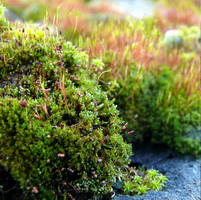 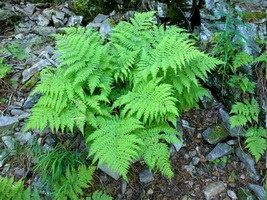 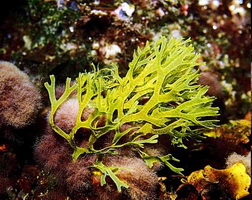 мхи
папоротники
водоросли
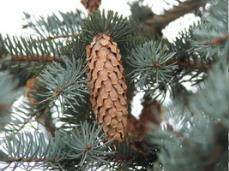 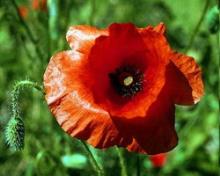 цветковые
хвойные
МХИ
Мхи –очень древние представители царства растений.
Растут мхи лишь в местах повышенного увлажнения.
Они участвуют в образовании болот , создании торфа, влияют на увлажнение почвы.
МХИ
Папоротники
Эти растения часто называют живыми ископаемыми. Они нуждаются в охране.
Папоротники помогают понять учёным, как развивалось многообразие растительного царства Земли.
Папоротники
ВОДОРОСЛИ
Ученые считают, что среди существующих на Земле растений самые древние — это сине-зеленые водоросли. Их возраст около трех миллиардов лет.
Водоросли содержат много ценных веществ, которые используют в промышленности, сельском хозяйстве, медицине и в питании людей.
ХВОЙНЫЕ РАСТЕНИЯ
Отличаются особыми игловидными листьями- хвоей.
Хвоинки опадают не все сразу, как обычные листья, а постепенно, в течении нескольких лет. Поэтому хвойные деревья круглый год зелёные.
У хвойных пород очень ценны смола (живица), древесина, плоды ( например, кедровые орешки ).
ЦВЕТКОВЫЕ РАСТЕНИЯ
Сейчас на Земле господствуют цветковые растения. Их так называют потому, что они имеют цветки, из которых образуются плоды с семенами.
Цветковые растения
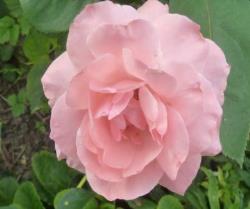 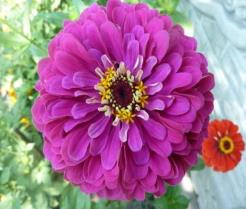 Цветковые растения – самая многочисленная и распространенная на Земле группа растений.
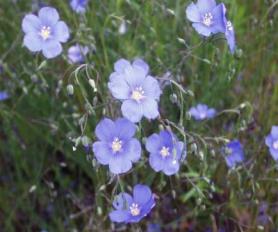 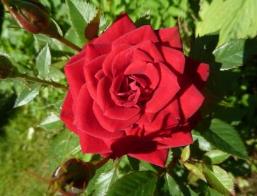 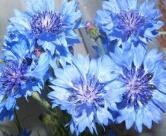 Разнообразие растений
К 2004 году ученым удалось классифицировать около 290 тысяч видов, среди них 240 тысяч цветковых, 16 тысяч мхов, 11тысяч папоротников, 8 тысяч зеленых водорослей.
Растения встречаются повсюду.
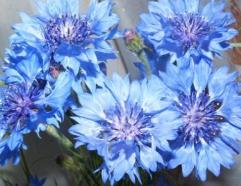 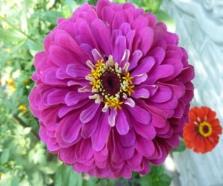 В лесу
В горах
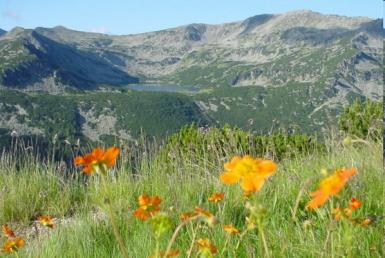 В водоёме
На лугу
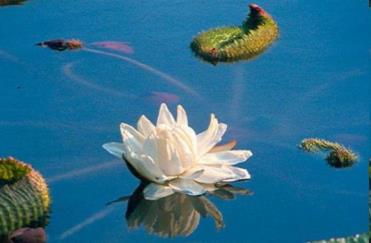 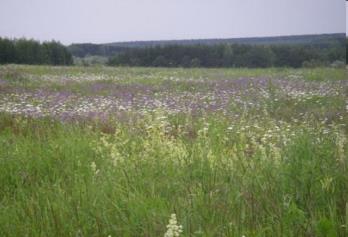 В доме
В городах
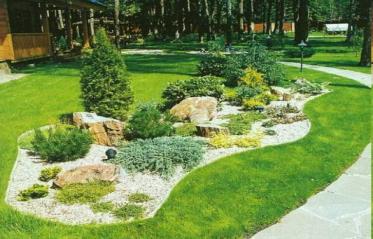 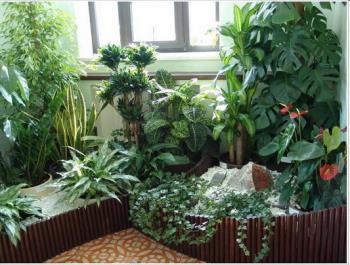 В пустыне
В степи
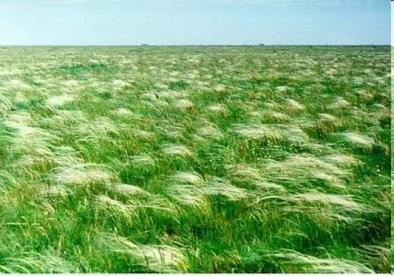 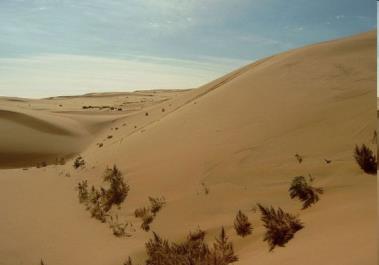 Как сохранить это разнообразие?
?
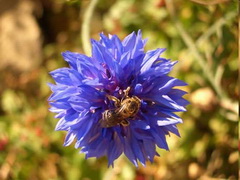 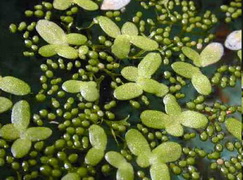 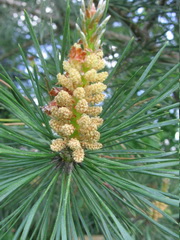 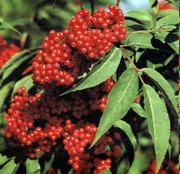 Вопрос №1
Какие растения называют «живыми ископаемыми»?
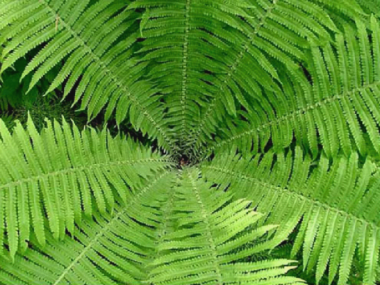 Папоротники
Вопрос №2
Какой вид растений учёные считают самым древним на земле?
Водоросли
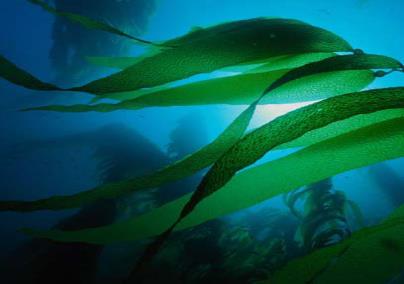 Вопрос №3
Что такое «ЖИВИЦА»?
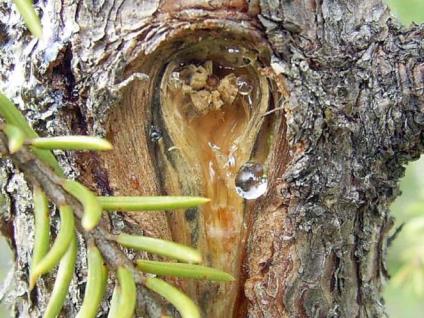 Живица- это смола хвойных деревьев.
Вопрос №4
Опадают ли хвоинки у хвойных деревьев?
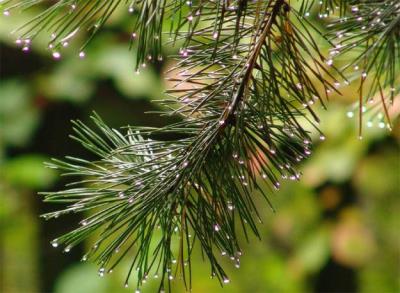 Хвоинки опадают постепенно в течении нескольких лет.
Вопрос №5
Какой вид растений сейчас является господствующим на Земле?
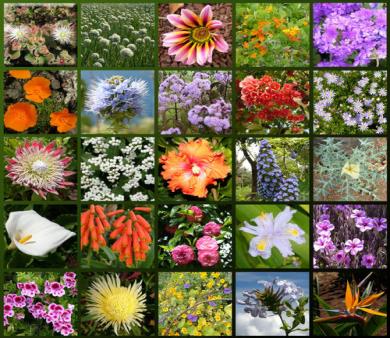 Сейчас на Земле господствуют цветковые растения.
СПАСИБО ЗА ВНИМАНИЕ!
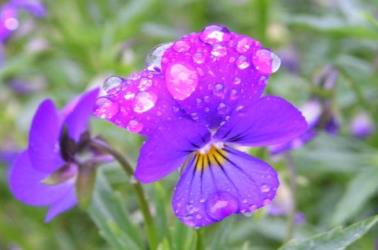